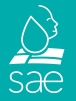 Réseau SAE - Systèmes Agricoles et Eau
Efficience, empreinte, productivité et production Regards croisés et tentative de généricité
Contacts      bruno.cheviron@inrae.fr
	       lilia.mzali@inrae.fr
Plan de l'exposé
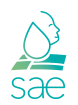 Efficience, empreinte, productivité, production : cadre conceptuel 
Illustration pour les marais de St Laurent La Prée
Illustration pour la plateforme d'irrigation de Montpellier
Conclusions et perspectives
Une vision de l'efficience
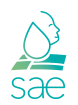 Efficience = efficacité et parcimonie
Efficience = efficacité relative (quantité sans dimension)
Eau d'irrigation transpirée
Limite de parcimonie
TPI
Cumul d'irrigation
I
Efficience = pente TPI/I
Une vision de l'efficience
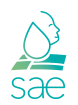 Efficience = efficacité et parcimonie
Efficience = efficacité relative (quantité sans dimension)
Eau d'irrigation transpirée
Eau d'irrigation transpirée
Limite de parcimonie
TPI2
TPI
TPI1
Cumul d'irrigation
Cumul d'irrigation
I
I1
I2
Meilleure Efficience mais plus d'eau utilisée
Efficience = pente TPI/I
"Effet rebond"
"More crop per drop"
Impact sur la ressource
Productivité
Empreinte
Une vision de l'empreinte
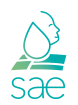 Empreinte = figure marquée par impression, en creux ou en relief
En creux : quantités prélevées dans le système 
En relief : quantités ajoutées dans le système
Eau d'irrigation transpirée
Limite de parcimonie
TPI
Cumul d'irrigation
I
Efficience = pente TPI/I 
Empreinte = I
Une vision de l'empreinte
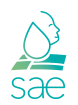 Empreinte = figure marquée par impression, en creux ou en relief
En creux : quantités prélevées dans le système 
En relief : quantités ajoutées dans le système
Eau d'irrigation transpirée
Eau d'irrigation transpirée
Limite de parcimonie
TPI2
TPI
TPI1
Cumul d'irrigation
Cumul d'irrigation
I1
I
I2
Efficience = pente TPI/I 
Empreinte = I
Impact sur la ressource
Empreinte
Associer l'efficience et l'empreinte
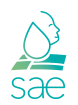 Combinaison de critères
Efficience > critère d'efficience (pente TPI/I)
Empreinte < limite de parcimonie (I)
Eau d'irrigation transpirée
TPI
Efficience = f (empreinte,…)
"Mesure du bon usage de l'empreinte"
Zone ciblée
Limite de parcimonie
Cumul d'irrigation
I
Critère d'efficience
Efficience, empreinte et productivité
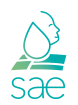 Productivité = (incrément de) biomasse ramené au cumul d'irrigation
S'exprime en unité de biomasse (t/ha) par unité de volume (mm)
Eau d'irrigation transpirée
TPI
Incrément de biomasse (crop per drop)
B
Zone ciblée
Zone ciblée
Limite de parcimonie
Limite de parcimonie
?
Cumul d'irrigation
I
Cumul d'irrigation
I
Critère d'efficience
Critère de productivité
Efficience, empreinte, productivité et production
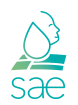  Lien direct
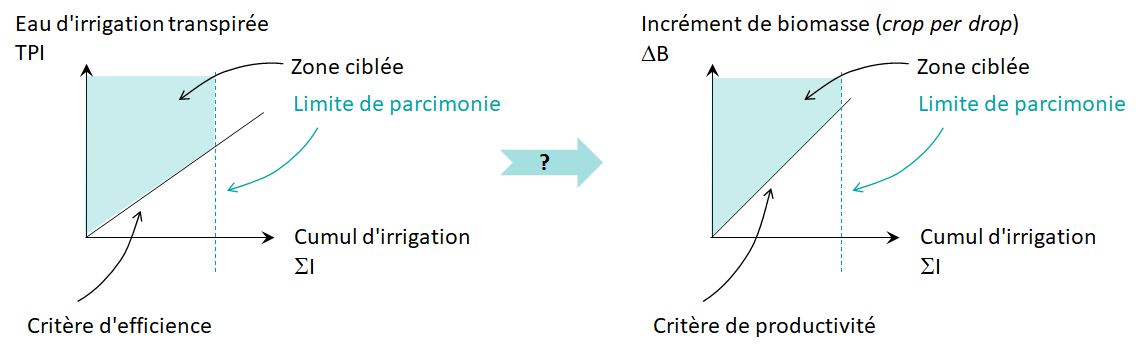  Lien indirect
Efficience, empreinte, productivité et production
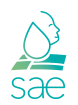  Lien direct
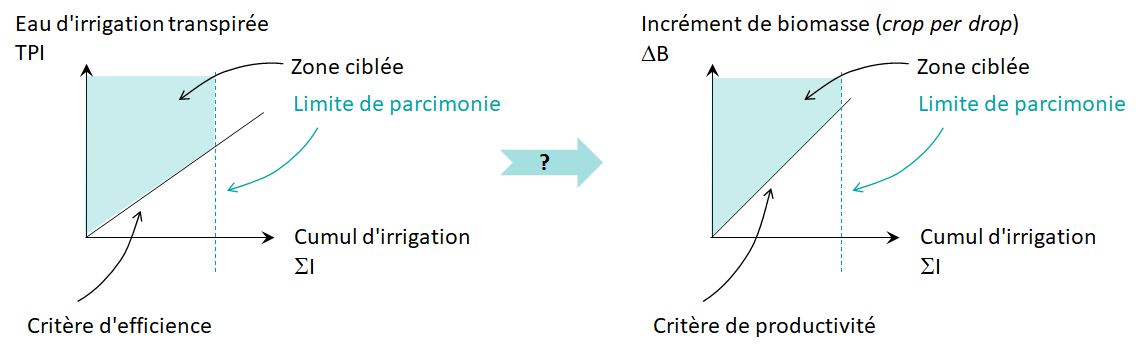  Lien indirect
Fonction de production
- Critère de productivité lié à l'efficience
- Critère de production
- Critère d'empreinte
Vision de l'efficience
- Critère d'efficience
- Critère d'empreinte
Efficience, empreinte, productivité et production
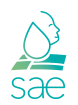  Lien direct
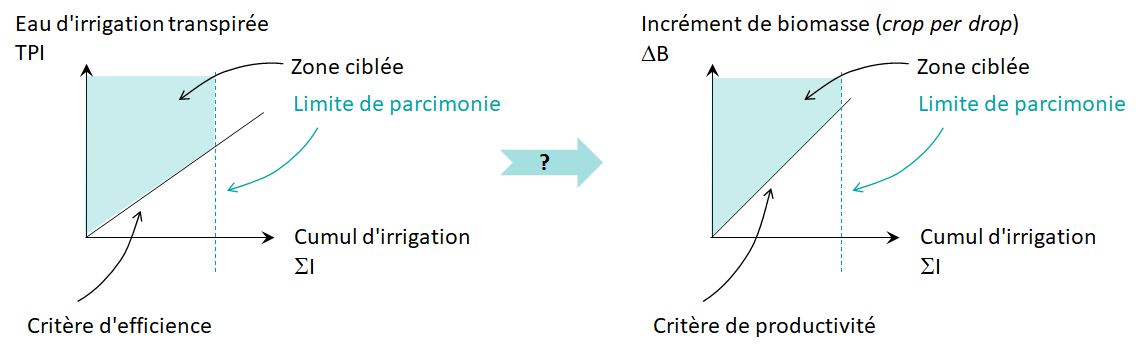  Lien indirect
Fonction de production
- Critère de productivité lié à l'efficience
- Critère de production
- Critère d'empreinte
Vision de l'efficience
- Critère d'efficience
- Critère d'empreinte
Vision intégrée
Actions exercées  Efficience, Empreinte, Productivité, Production
Stratégie d'irrigation 
TPI/I
B
I
B/I
Vision intégrée et quête de généricité
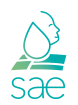 Actions exercées  Efficience, Empreinte, Productivité, Production
Transposition ? 
    Exportabilité ?
       Généralisation ?
B
I
TPI/I
B/I
Stratégie d'irrigation 
Vision intégrée et quête de généricité
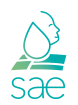 Actions exercées  Efficience, Empreinte, Productivité, Production
Transposition ? 
    Exportabilité ?
       Généralisation ?
B
I
TPI/I
B/I
Stratégie d'irrigation 
Stratégie de gestion des ressources
vs. impondérables (climat, incertitudes, incidents, défaut de connaissance, biais de représentation…)
Ressources gérées
Production
y.c. économique
Empreinte
(ajouts)
Empreinte
(prélèvements)
Efficience et/ou productivité 
liées aux empreintes
Exemple pour un 
scénario d'irrigation
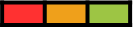 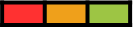 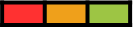 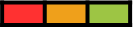 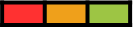 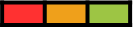 Adapter la dynamique des prélèvements à la tension sur la ressource
Production agricole contractuelle
Respect du quota
Empreinte
Peu d'érosion
Empreinte limitée
Viabilité économique
Production de revenu
Bonne efficience
mais productivité moyenne
Marais de St Laurent La Prée
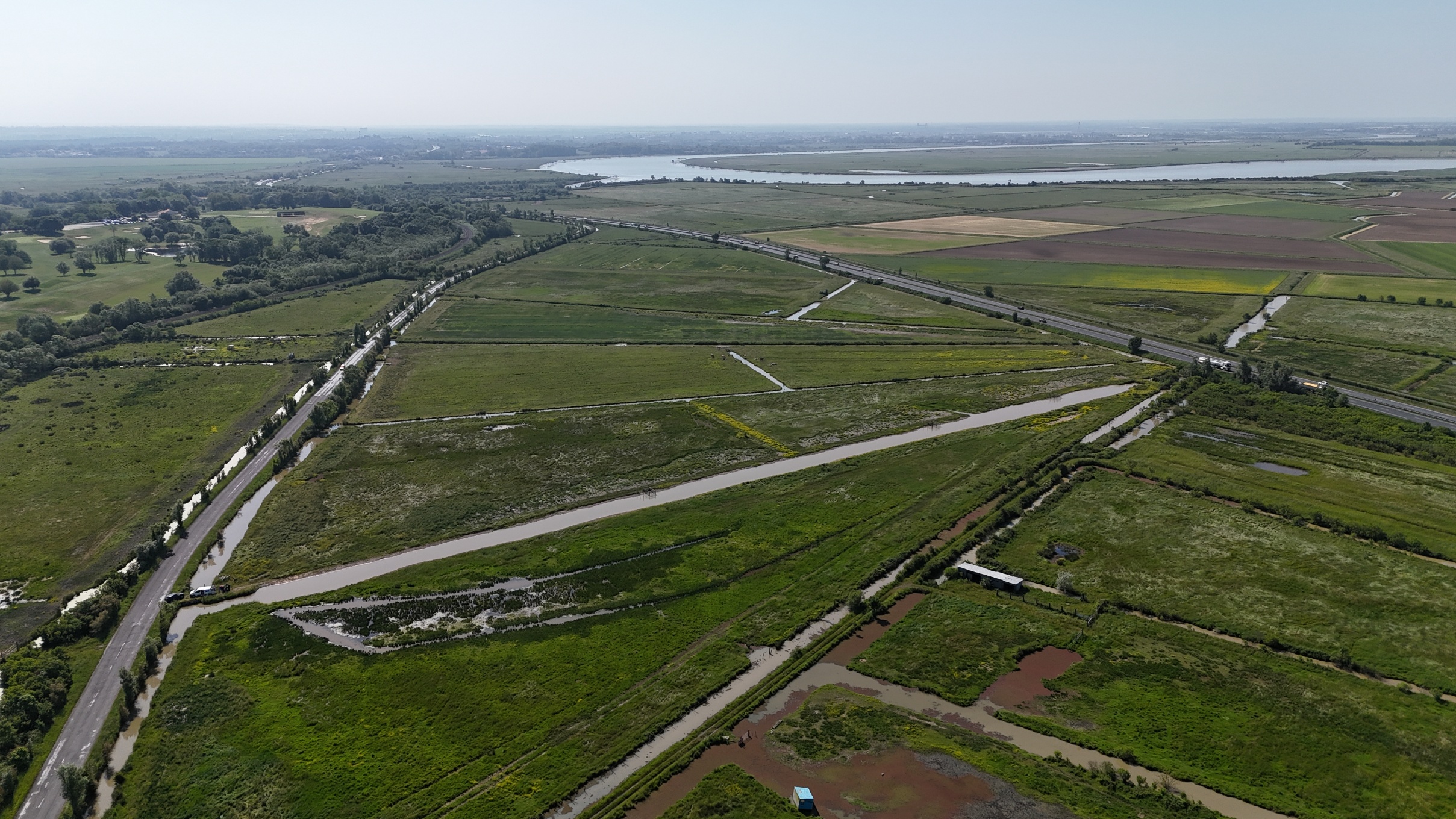 Marais mouillés
Bassin versant
Le cas d’étude, les marais du littoral atlantique
Marais doux desséchés 
Endigué
Polyculture & élevage
réseau dense de canaux
Gestion anthropique de l’eau 
Manoeuvre des ouvrages hydrauliques (vannes pompes)
Evacuation vers l’estuaire de la Charente en hiver
Réalimentation estivale 
Pratique du drainage sur terres cultivées
INRAE- Marais de
Saint-Laurent-de-la-Prée
Leviers d’action
Enjeux et objectifs expérimentaux
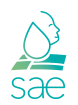 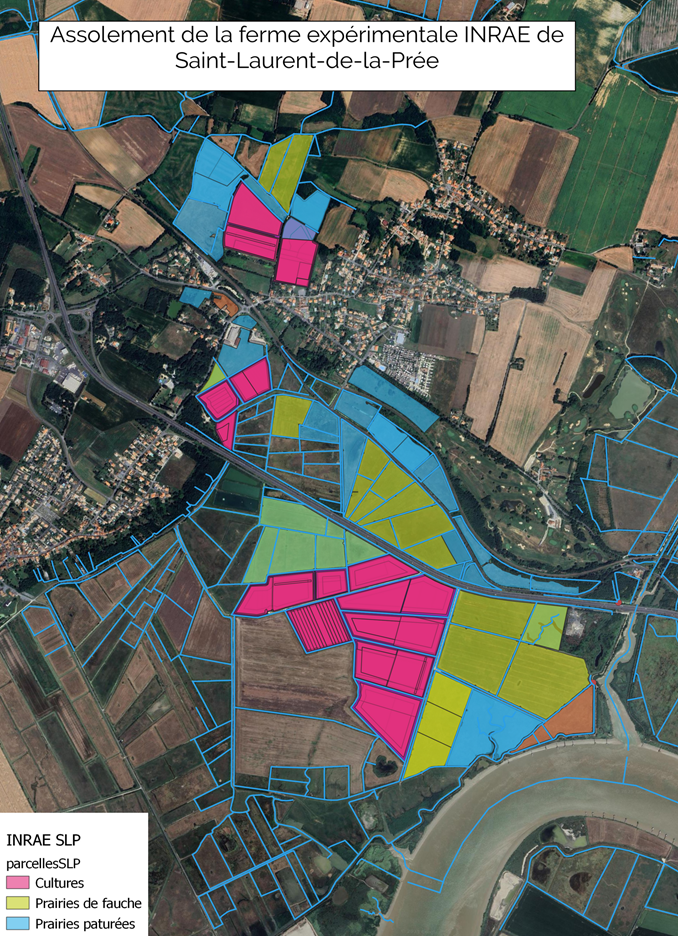 Les objectifs de l’expérimentation système sur l’UE:
« Accompagner la transition agroécologiques des fermes en marais »

Restaurer la biodiversité;
Approvisionner le territoire en produits végétaux et animaux en AB;
Adopter des pratiques compatibles avec la fonction hydrologique des marais
Contribuer à l’atténuation du changement climatique
Construire un système agricole viable
Logique d'action
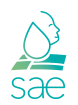 Sur la ferme expérimentale : Démarche de gestion adaptative à logique de résultat

Expérimentation d’un pilotage et une conception centrée sur l’enjeu de restauration de la biodiversité
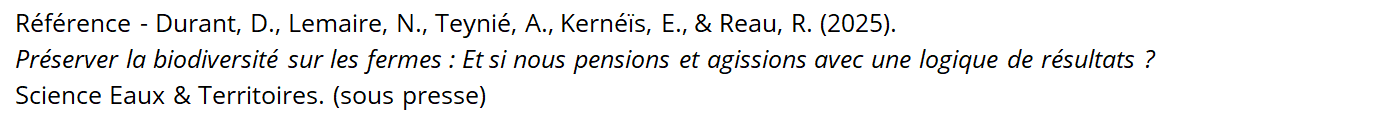 Production cultures
Production herbe 
Pour la production animale
Flore
Faune
rendement
valeur fourragère
diversité des comunautés végétales (hygrophyle)
nombre taxon
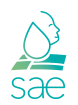 Logique d’action - Formulation comme une stratégie de gestion de l'eau
ALIMENTAIRE
BIODIVERSITE
Production
Alimentaires, économiques, 
et de biodiversité
Piézométrie dans les parcelles de culture
Niveau d’eau sur les prairies (inondation)
Production cultures
Production herbe 
Pour la production animale
Flore
Faune
rendement
valeur fourragère
diversité des comunautés végétales (hygrophyle)
nombre taxon
X cm d’eau moyen 
sur X ha pendant X temps
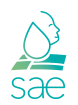 Logique d’action - Formulation comme une stratégie de gestion de l'eau
Enjeux de recherche (simulation, suivis, corrélation)
ALIMENTAIRE
BIODIVERSITE
Production
Alimentaires, économiques, 
et de biodiversité
Efficience, productivité
Efficience de la gestion sur les habitats – piézométrie (cm), lame d’eau (cm)
Gestion du drainage des parcelles cultivées 
(entretien et gestion du pompage)
PIlotage des vannes dans les canaux
Piézométrie dans les parcelles de culture
Niveau d’eau sur les prairies (inondation)
Production cultures
Production herbe 
Pour la production animale
Flore
Faune
rendement
valeur fourragère
diversité des comunautés végétales (hygrophyle)
nombre taxon
X cm d’eau moyen 
sur X ha pendant X temps
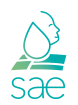 Logique d’action - Formulation comme une stratégie de gestion de l'eau
Enjeux de recherche (simulation, suivis, corrélation)
ALIMENTAIRE
BIODIVERSITE
Production
Alimentaires, économiques, 
et de biodiversité
Efficience, productivité
Efficience de la gestion sur les habitats – piézométrie (cm), lame d’eau (cm)
Empreinte
Régulation du niveau d'eau
("Prélèvement" ou "ajout")
Stratégie de gestion des ressources
Pratiques gestion de l’eau
Gestion du drainage des parcelles cultivées 
(entretien et gestion du pompage)
PIlotage des vannes dans les canaux
Piézométrie dans les parcelles de culture
Niveau d’eau sur les prairies (inondation)
Production cultures
Production herbe 
Pour la production animale
Flore
Faune
rendement
valeur fourragère
diversité des comunautés végétales (hygrophyle)
nombre taxon
X cm d’eau moyen 
sur X ha pendant X temps
Météo
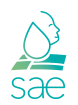 Logique d’action - Formulation comme une stratégie de gestion de l'eau
Enjeux de recherche (simulation, suivis, corrélation)
ALIMENTAIRE
BIODIVERSITE
Production
Alimentaires, économiques, 
et de biodiversité
Efficience, productivité
Efficience de la gestion sur les habitats – piézométrie (cm), lame d’eau (cm)
Impondérables (climat, pression EEE, incidents, etc.)
Incertitudes (défaut de connaissance, biais de représentation…)
Empreinte
Régulation du niveau d'eau
("Prélèvement" ou "ajout")
On ne gère pas que l'eau…

On influence d’autres variables (Co2, hydro du marais, etc.)
Stratégie de gestion des ressources
Pratiques gestion de l’eau
PIlotage des vannes dans les canaux
TARGET “bon” =respect d’un fuseau de gestion des niveaux d’eau dans le canal
Illustration du monitoring de quelques variables sur une parcelle de l’UE
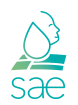 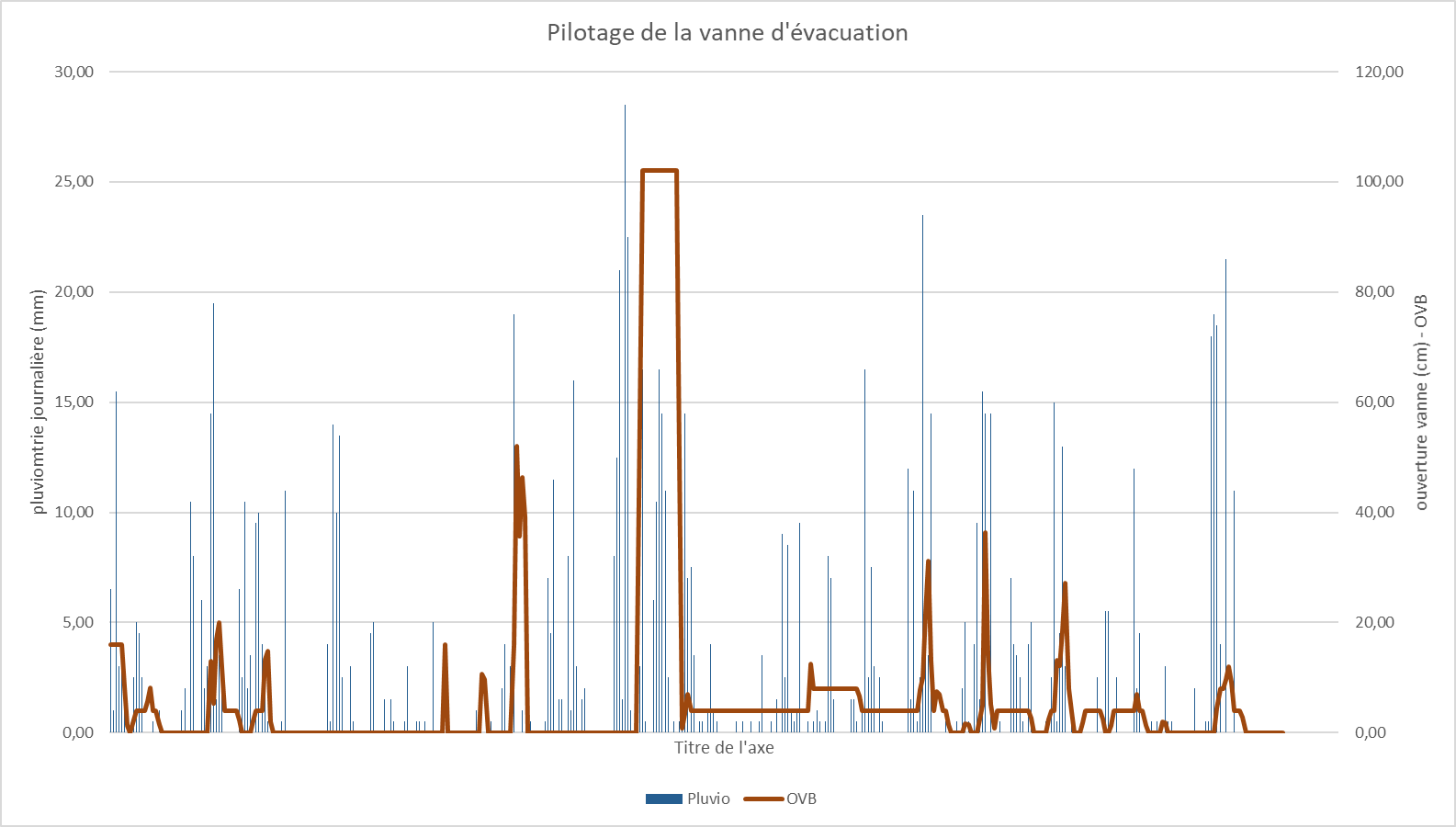 1- Pratique = ouverture vanne
PIlotage des vannes dans les canaux
TARGET “bon” =
10-20 cm d’eau en moyenne 
dans la “baisse” +
40% de la parcelle inondée de janvier à juin 
sec à partir de fin juin
TARGET “bon” =respect d’un fuseau de gestion des niveaux d’eau dans le canal
Illustration du monitoring de quelques variables sur une parcelle de l’UE
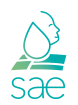 Niveau d’eau sur les prairies (inondation)
2- Empreinte
Régulation du niveau d'eau
« ajout »  - dans le canal et la parcelle
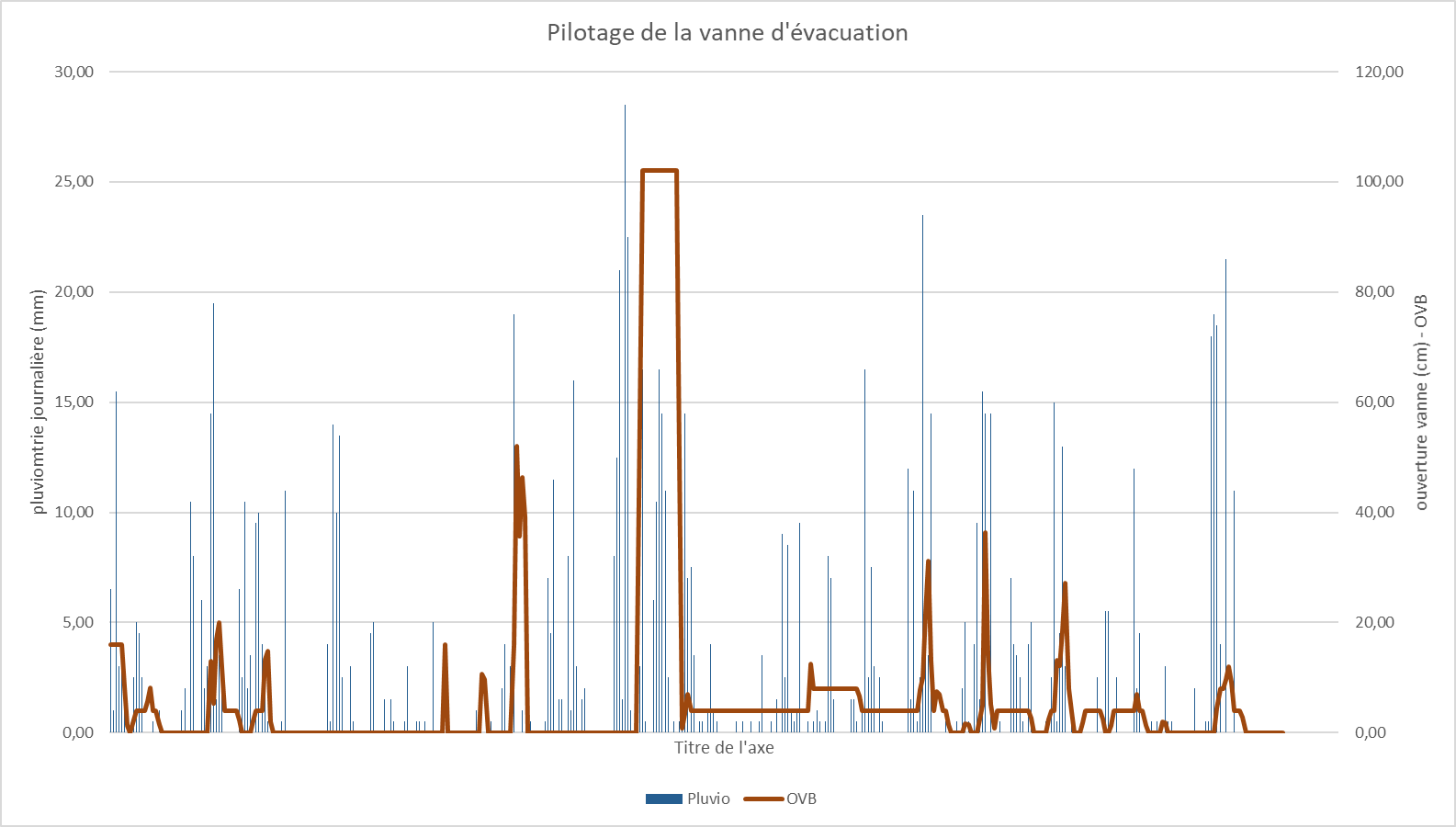 1- Pratique = ouverture vanne
PIlotage des vannes dans les canaux
Faune = amphibien
Production herbe
Pour production animale
TARGET “Bon” = 5 contacts de  pélodytes
Production fourragère pour un pâturage (juillet août)
TARGET “bon” =
10-20 cm d’eau en moyenne 
dans la “baisse” +
40% de la parcelle inondée de janvier à juin 
sec à partir de fin juin
TARGET “bon” =respect d’un fuseau de gestion des niveaux d’eau dans le canal
Illustration du monitoring de quelques variables sur une parcelle de l’UE
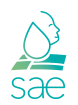 Niveau d’eau sur les prairies (inondation)
3- Production
Alimentaire, économique
Et de biodiversité e
2- Empreinte
Régulation du niveau d'eau
« ajout »  - dans le canal et la parcelle
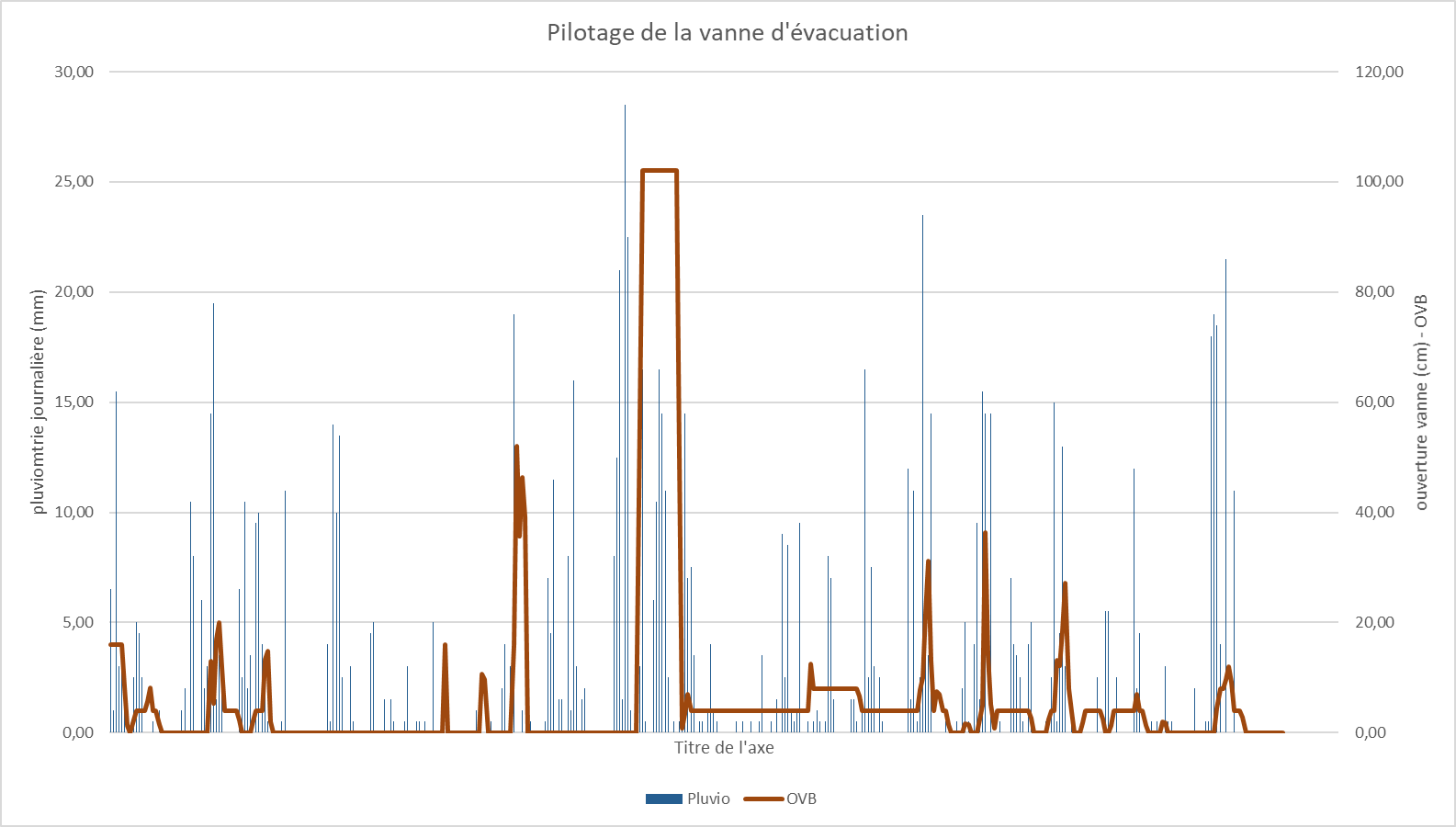 1- Pratique = ouverture vanne
PIlotage des vannes dans les canaux
Faune = amphibien
Production herbe
Pour production animale
TARGET “Bon” = 5 contacts de  pélodytes
Production fourragère pour un pâturage (juillet août)
TARGET “bon” =
10-20 cm d’eau en moyenne 
dans la “baisse” +
40% de la parcelle inondée de janvier à juin 
sec à partir de fin juin
TARGET “bon” =respect d’un fuseau de gestion des niveaux d’eau dans le canal
Illustration du monitoring de quelques variables sur une parcelle de l’UE
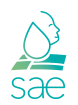 Niveau d’eau sur les prairies (inondation)
COMPROMIS
3- Production
Alimentaire, économique
Et de biodiversité e
Apprentissage annuel sur base des résultats/ecarts, concertation au sein du collectif de l’UE (pluridisciplinaire):
Adaptation des pratiques/ révision des cibles (re-conception)
Obj. pilotage et conception système -« cases vertes »
2- Empreinte
Régulation du niveau d'eau
« ajout »  - dans le canal et la parcelle
Adapté Ferrané et al, 2020
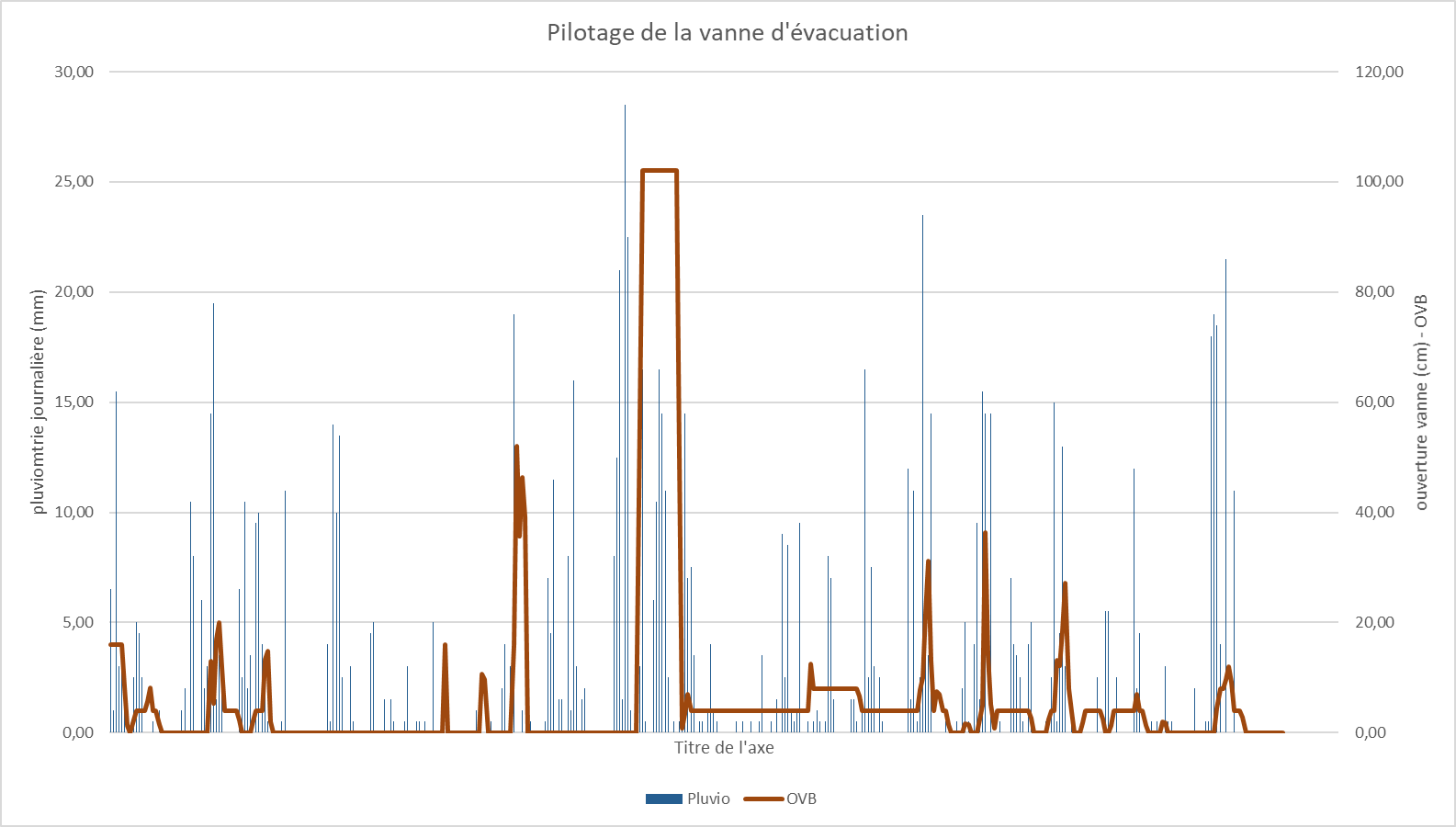 1- Pratique = ouverture vanne
Vision intégrée (empreinte, efficience, productivité, production)
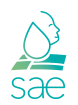 Stratégie de gestion des ressources
vs. impondérables (climat, incertitudes, incidents, défaut de connaissance, biais de représentation…)
Empreinte
(prélèvements)
Empreinte
(ajouts)
Efficience et/ou productivité liées 
aux différents types d'empreintes
Ressources gérées
Production
Drainage des 
Parcelles cultivées
Céréales
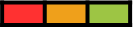 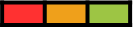 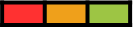 Drainage (cm en -)
Incréments par cm
Pilotage des vannes
des canaux
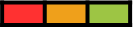 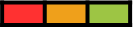 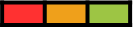 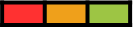 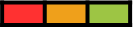 Inondation (cm en +)
Incréments par cm
Herbe, faune, flore
Station expérimentale de Lavalette à Montpellier
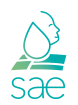 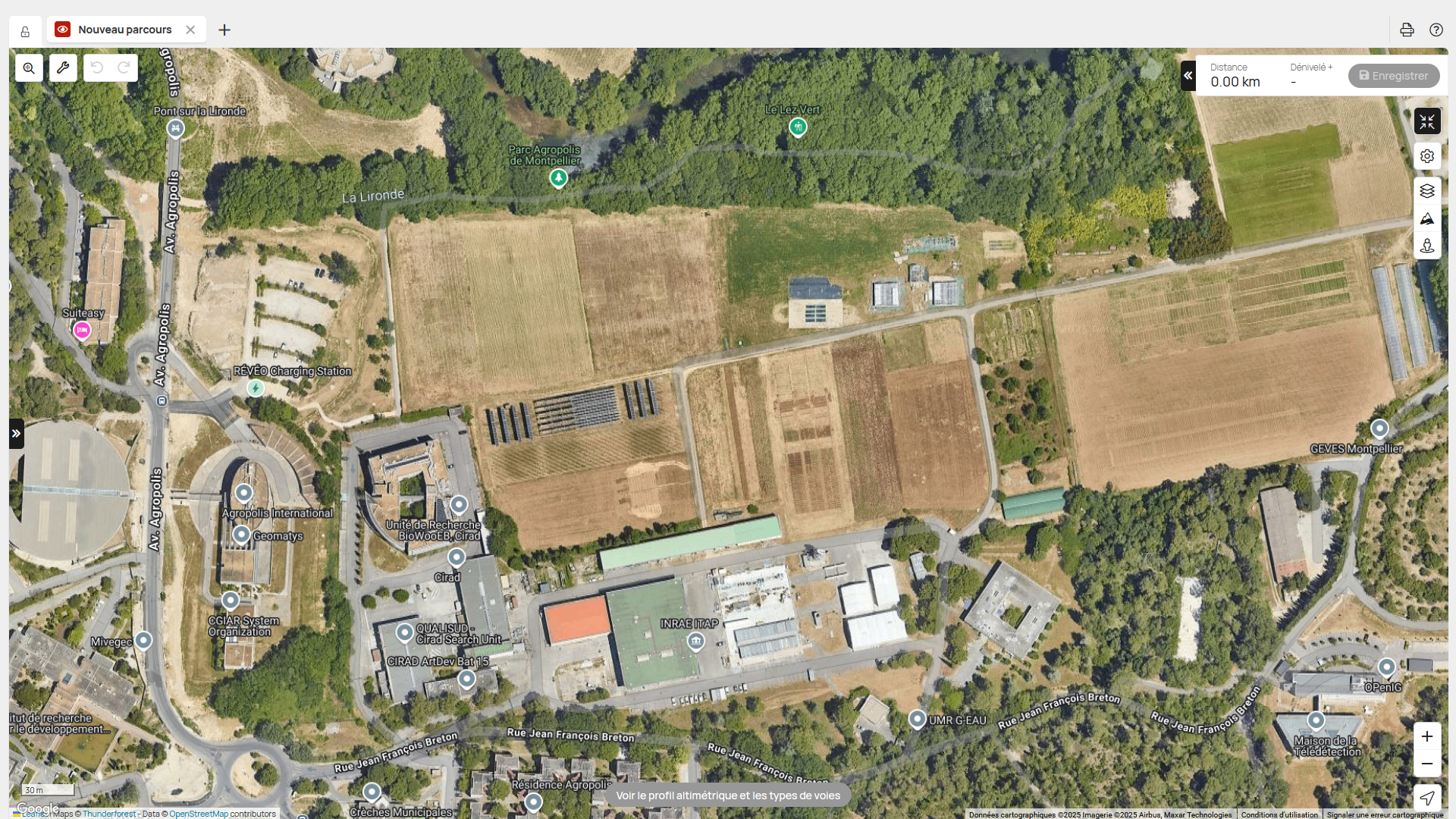 UMR G-EAU – Gestion de l'Eau, Acteurs, Usages

Equipe OPTIMISTE – Optimisation du Pilotage et des Technologies d'Irrigation, Minimisation des IntrantS, Transferts dans l'Environnement

Plateforme PRESTI – Plateforme de Recherche et d'Expérimentation en Sciences et Technologies de l'Irrigation (multi-services)

Modèle Optirrig – Génération, analyse et optimisation de scénarios d'irrigation

Historique de travaux sur l'efficience de l'irrigation
Efficience et empreinte de l'irrigation
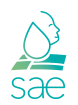 I
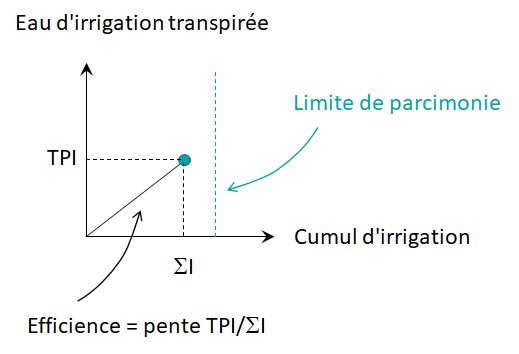 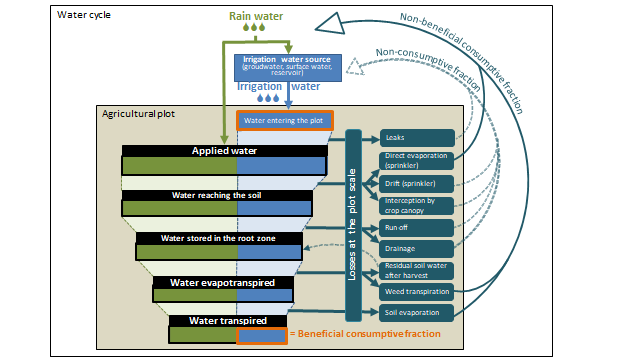 La cascade d'efficience
Processus et flux successifs
Loi de mélange pluie-irrigation
Hypothèse de modélisation (Optirrig)
Efficience et pertes à chaque étape
Efficience finale TPI/I
Dépend des technos et du pilotage
Efficiences intermédiaires à améliorer ?
© Claire Wittling 2025
TPI
Empreinte, productivité et production
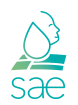 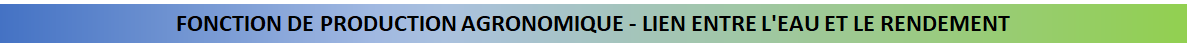 Rendement
Rendement irrigué RI
Rendement pluvial RP
Besoin en eau
I
Cumul d'irrigation
RES0
Réserve initiale du sol
P
Cumul de pluie
Effet de la 
chronique 
d'irrigation
Effet de la 
chronique 
de pluie
Empreinte, productivité et production
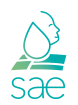 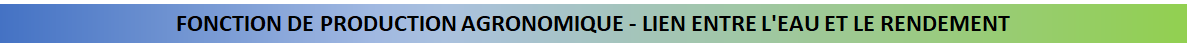 Rendement
Production RI
Productivité
Limite de parcimonie
Rendement pluvial RP
Besoin en eau
I
Empreinte
RES0
Réserve initiale du sol
P
Cumul de pluie
Effet de la 
chronique 
d'irrigation
Effet de la 
chronique 
de pluie
Vision intégrée (empreinte, efficience, productivité, production)
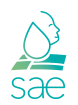 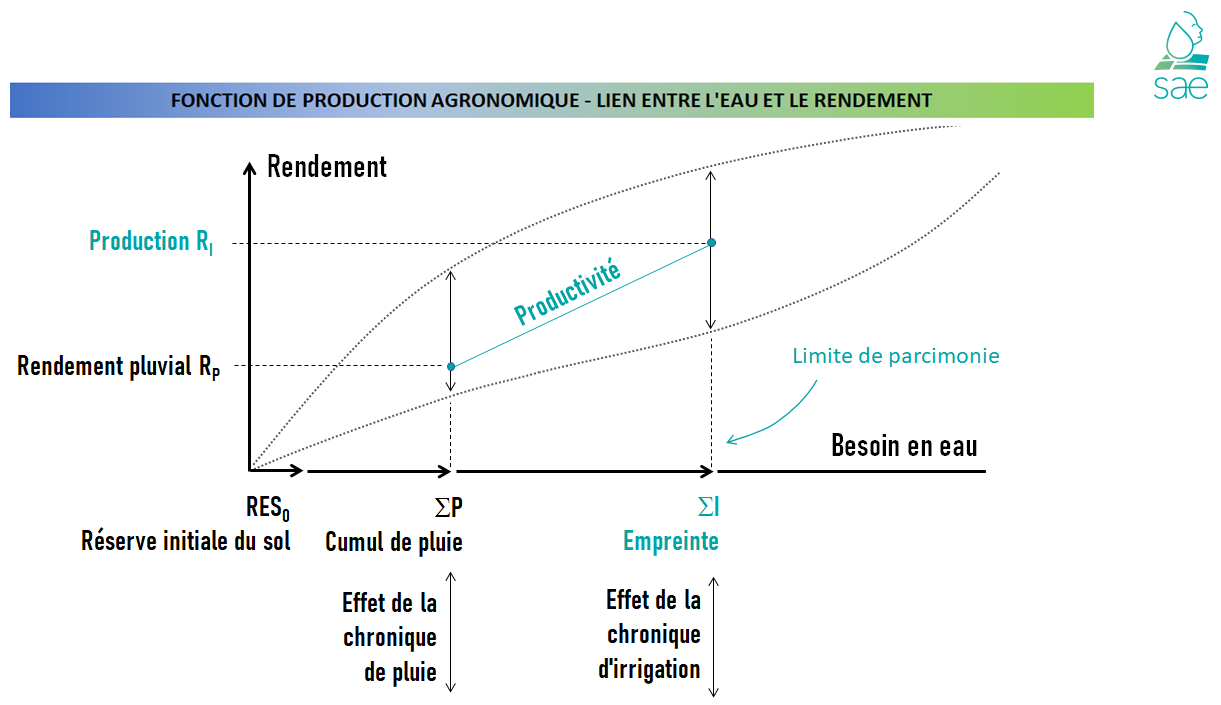 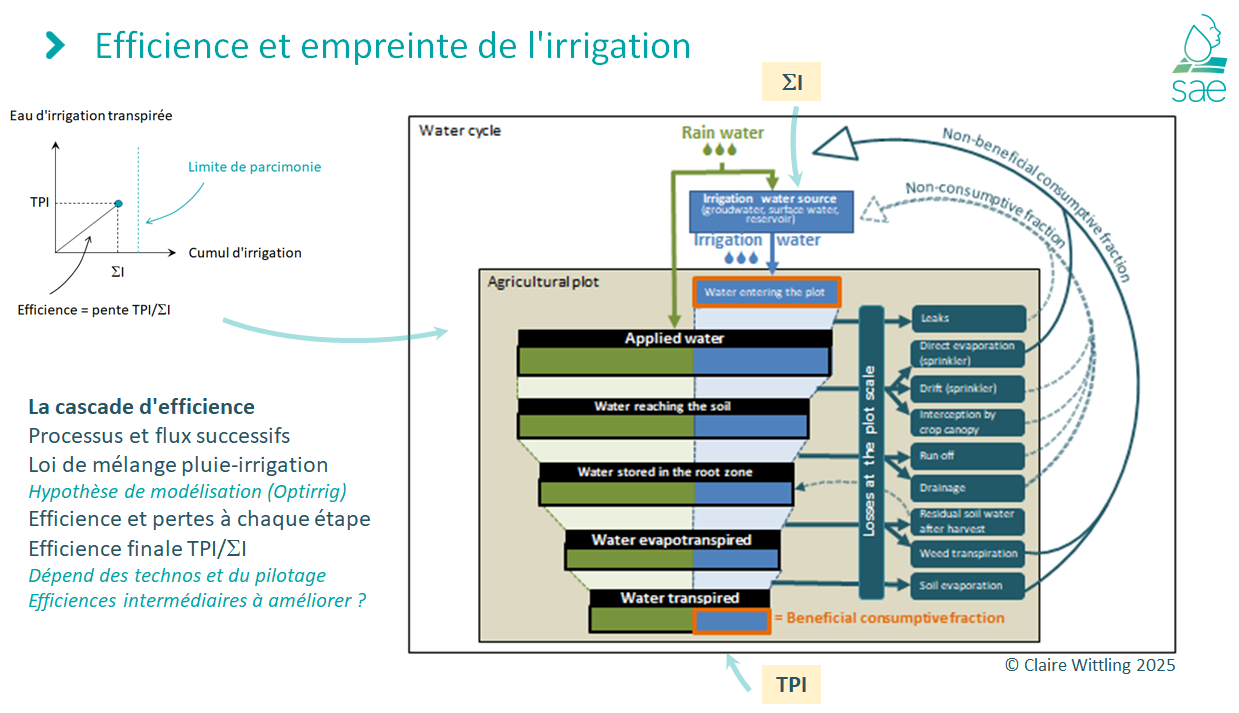 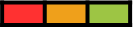 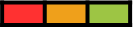 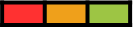 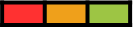 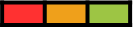 Conclusion quel pilotage dans cette vision intégrée ?
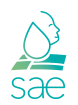 Tableau de bord, série d'indicateurs
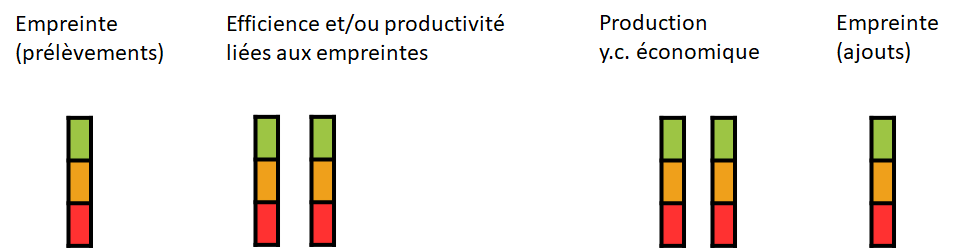 Pilotage multi-leviers, multi-variables, multi-critères
Rétribution (PSE, MAE, HVE, RSE…) du multi-services pour améliorer la production économique
Recherche de robustesse (pas de case rouge, peu de cases orange, beaucoup de cases vertes) et 
de compromis plus que de performance (cases productions en vert, peu importe le reste)
Optimisation et robustesse ne sont pas antagonistes : on peut optimiser la robustesse à travers des scénarios (quantification, médiation, co-construction)
Redéfinir les cibles (niveaux à atteindre) dans un processus cyclique d'apprentissage et de concertation
Questionner la nature de ces cibles si on ne les atteint dans aucun scénario
Perspectives
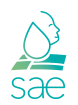 Papier commun dans SET (a minima)

Quels collègues, travaillant sur quels autres systèmes, pourraient s'inviter ?

Papier de revue de l'efficience, avec une tentative de généricité

Essayer de promouvoir des représentations dans lesquelles tout apparaît
(Empreinte, efficience ou productivité, production)

Quel rôle des visions "en efficience" dans l'Appui aux Politiques Publiques 
ou les Schémas Stratégiques de Département ? 

Quels obstacles à franchir pour que ces vision intégrées s'imposent ?
ATELIERS DU SEMINAIRE